Just Say Conference 
14 March 2023
Elaine Allegretti – DCS and Strategic Director Adults and Children
Jane Hargreaves – Commissioning Director Education
SEND Green Paper – key points
Review identifies three challenges for SEND and Alternative Provision
Key proposals
Plan Development
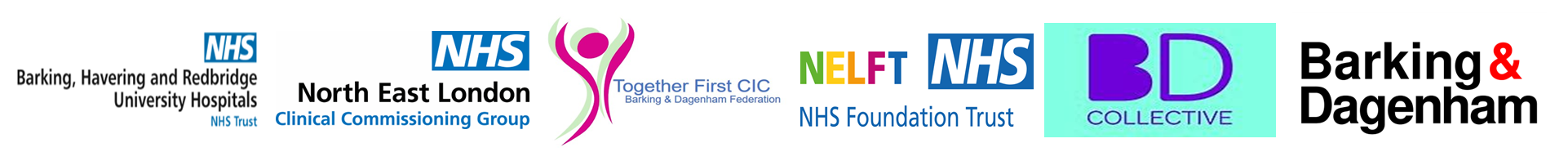 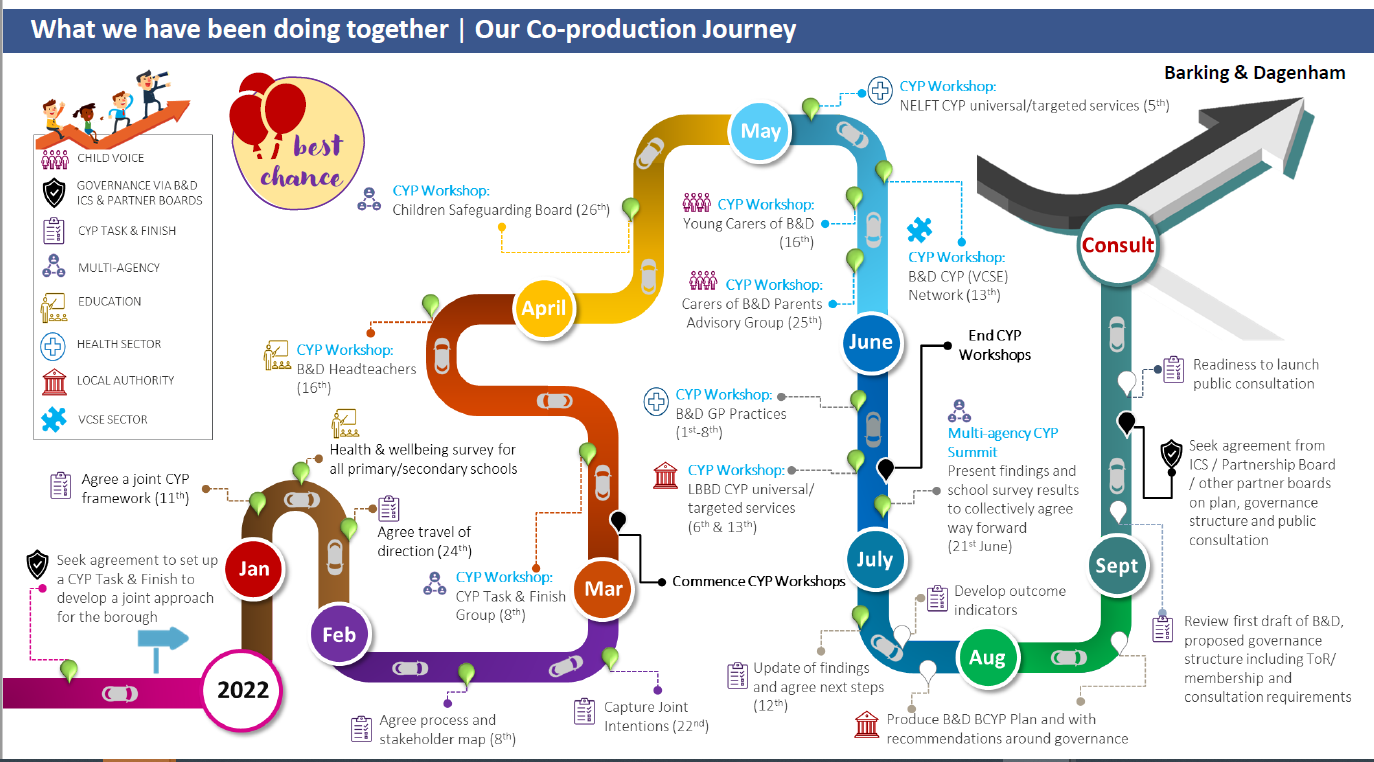 Our shared vision
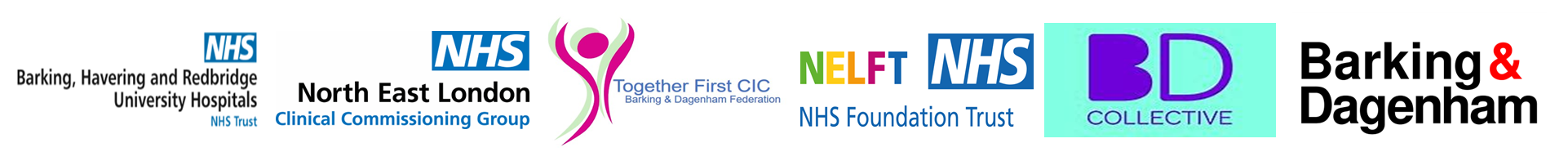 Working collaboratively to give babies, children, young people and their families the best chance in life…

…so every baby, child, young person and their family gets the best start, is heathy, happy and achieves, thrives in inclusive schools and settings, in inclusive communities, are safe and secure, free from neglect, harm and exploitation, and grow up to be successful young adults.
Our shared BEST CHANCE IN LIFE partnership pledges
These are our Best Chance Partnership pledges. They embody our values, the way we want to and need to work as a partnership to achieve the challenging ambitions that we have set, and what children, young people, parents and carers have told us matters most. 
They give us focus for everything we do, to ensure we approach our delivery in a way which puts the  child and family first, provides a seamless experience, and gives our babies, children, young people and their families the best chance at life to achieve our shared outcomes. 
These values will form a golden thread running through our approach, they will hold us to a high standard and keep us grounded in what matters and provide the basis to hold one another to account.  They will enable us to provide care and support in a way that reduces inequality and equity in improved outcomes.
“Baby, child, young person and family centred” and going the extra mile
“Tackling inequality of outcomes and experiences”
“Compassion, respect, transparency and openness”
“Committing to early intervention, strengths based, trauma informed and relational ways of working”
“Integrating and joining up where it makes sense”
Our shared strategic outcomes framework
We want our babies, children and young people to…
…grow up to be successful young adults
…get the best start, be healthy, be happy and achieve
…be safe and secure, free from neglect, harm and exploitation
…to thrive in inclusive schools and settings, in inclusive  communities
The outcomes children and young people want the most
My Quality of Life  - I feel satisfied with my life and feel positive about the future
…to thrive in inclusive schools and settings, in inclusive  communities
In our extensive consultation with children, young people and families, they have told us…
…get the best start, be healthy, be happy and achieve
My Community - I feel proud to live in Barking and Dagenham
My Voice - my views are actively listened and responded to
An outcomes framework for babies, children and young people
My Future - I have a plan for my future and I feel empowered achieve it
My Safety - I feel safe in every part of the borough, including in school
…to be safe and secure, free from neglect, harm and exploitation
…grow up to be successful young adults
My Learning - school helps me to be the best that I can and help prepare me for adulthood
My Health - I can easily access the right support for my mental health
Our system priorities
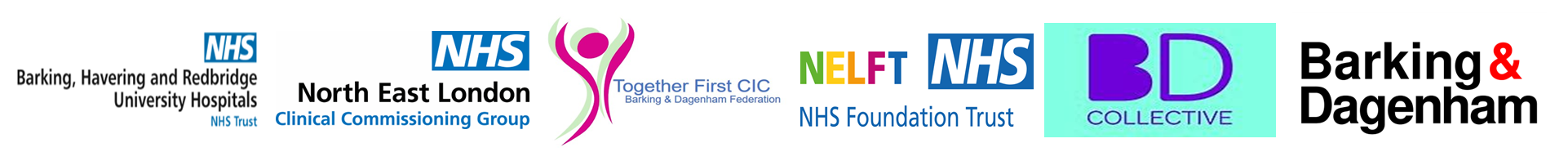 Reducing prevalence of harm caused by domestic abuse
Acting together against child poverty
Improving quality, access and support for those with SEND
Reducing obesity and improving best start health outcomes
A better offer for those with social, emotional and mental health needs
Giving every child the best start in life (the first 1001 days)
In our work together to develop the plan, a number of issues came up consistently, which we all agreed required greater visibility with a clearer, shared and integrated plans to tackle them better, head on and together…..
Local Update
Jane Hargreaves
Commissioning Director Education
Context – Challenges from the past year
What have we done so far?
What have we done so far?
What are we doing now - increasing specialist places
What are we doing now?
What are we doing now?
Working on co-production priorities which parents have told us:
Improving the Local offer
Post 16 provision and pathways to Adulthood
Improving the Health offer
Support for families